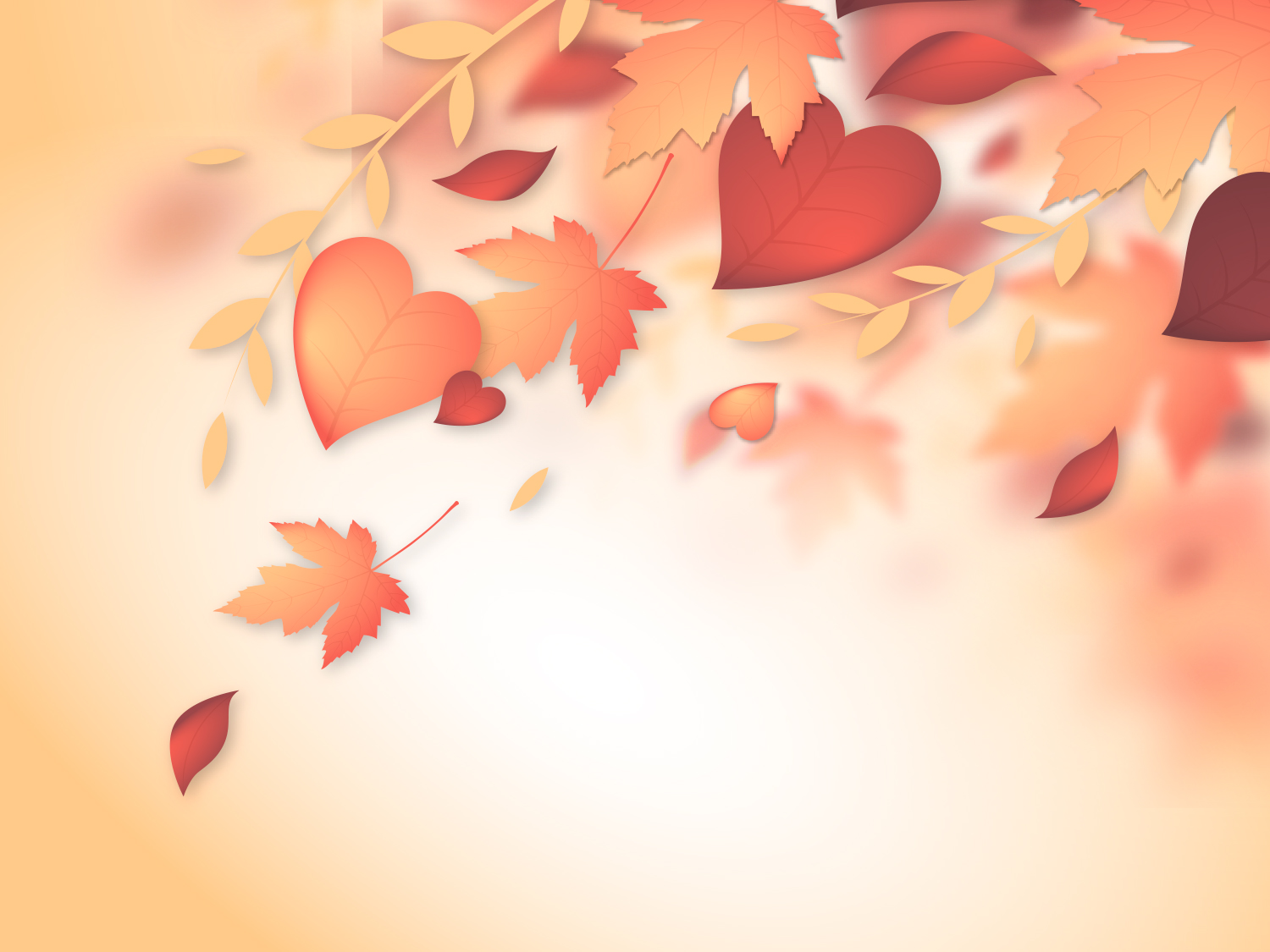 аудитивна компетентність майбутніх учителів іспанської мови: підходи українських та іспанських методистів
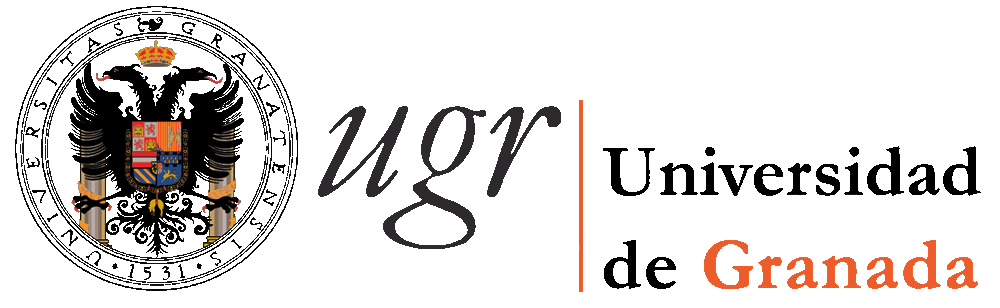 Виконано у контексті спецкурсу
 
«Сучасні технології навчання іноземних мов і культур»

та з досвіду отриманого під час 
стажування в Університеті Гранади на факультеті Ciencias de la Educación
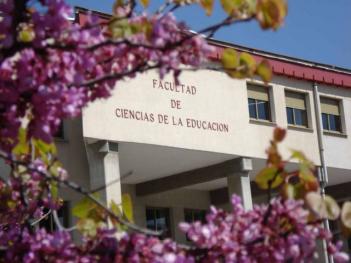 Мета – представити аудитивну компетентність, її складові, етапи її формування, вміння пов’язані з сучасними засобами формування аудитивної компетентності та систему вправ з точки зору іспанських та українських методистів.
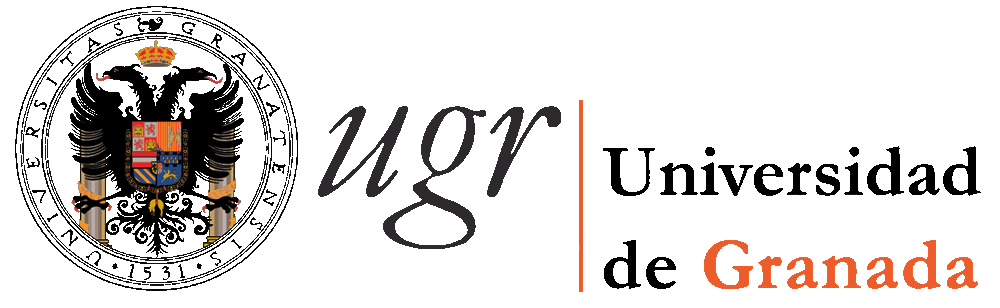 Заснований у 1531р. на базі медресе (мусульманська середня і вища школа, 1349)
від 3 факультетів (теології, мистецтва, церковного права) до:
22 факультетів (17 на території Іспанії, 5 в Сеуті та Мелільї, Марокко); 15 науково-дослідних інститутів; 8 навчальних центрів; 6 центрів культури, спорту та інформаційно-комунікаційних технологій; 4 вищих технічних шкіл; 3 дослідницьких центрів
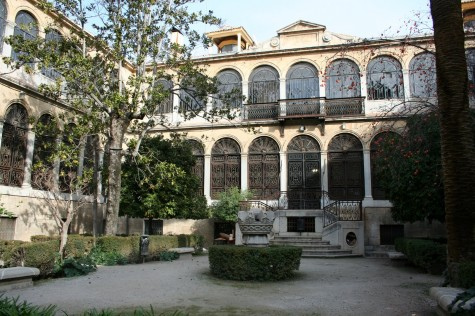 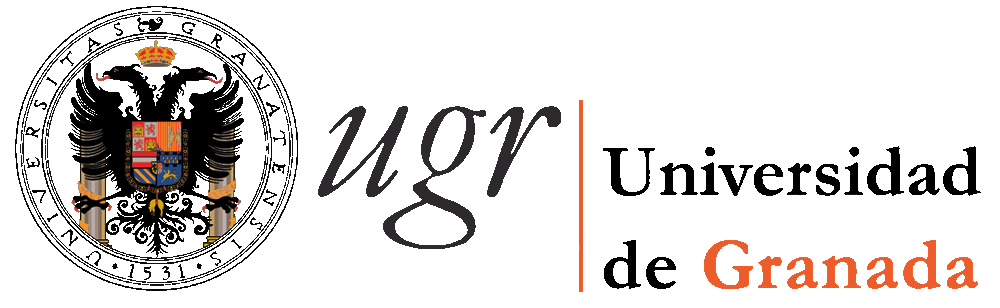 Política de Calidad
Una educación de calidad  es la que logra que:
todos los estudiantes, independientemente de su procedencia, situación social, económica y cultural, cuenten con oportunidades para adquirir conocimientos, desarrollar las competencias y valores necesarios para vivir, convivir, ser productivos y seguir aprendiendo a lo largo de la vida
Pilar Aranda, Rectora
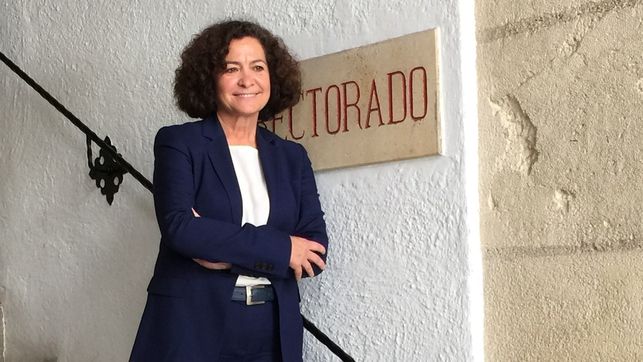 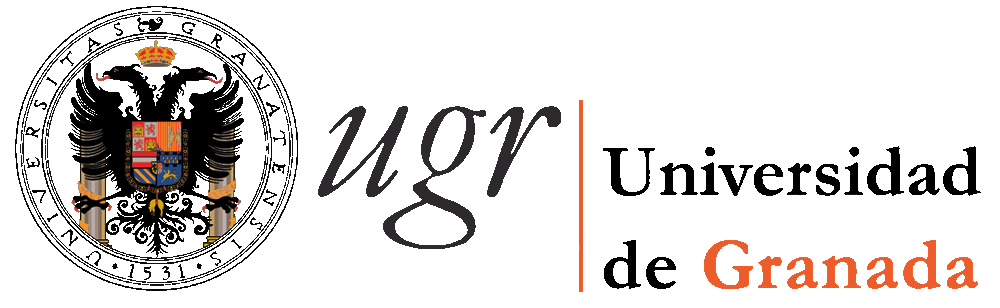 Факультети
Науково-дослідні Інститути
Instituto Andaluz de Ciencia de la Tierra
Inst. Andaluz de Geofísica y Prevención Desastres Sísmicos
Inst. Andaluz de Interuniversitario de Criminología
Inst. “Carlos I” de Física Teórica y Computacional
Inst. de Biopatalogía  y Medicina Regenerativa
Inst. de Biotecnología
Inst. Universitario de Investigación de Desarrollo Regional
Inst. Universitario de Matemáticas
Inst. de Neurociencias “Federico Olóriz”
Inst. de Nutrición y Tecnología de Alimentos “José Mataix Verdu”
Inst. del Agua
Inst. Internacional de Investigación del Sistema Tierra en Andalucía
Inst. de Investigación de Estudios de las Mujeres y de Género
Inst. Universitario de la Paz y los Conflictos
Inst. de Migraciones
Facultad de Bellas Artes
F. de Ciencias
F. de Ciencias del Deporte
F. de Ciencias Económicas y Empresariales
F. de Ciencias de la Educación
F. de Ciencias Políticas y Sociología
F. de Ciencias de la Salud
F. de Ciencias de la Salud de Ceuta
F. de Ciencias Sociales de Melilla
F. de Ciencias del Trabajo
F. de Comunicación y Documentación
F. de Derecho
F. de Educación, Economía y Tecnología de Ceuta
F. de Educación y Humanidades de Melilla
F. de Enfermería de Melilla
F. de Farmacia
F. de Filosofía y Letras
F. de Medicina
F. de Odontología
F. de Psicología
F. de Trabajo Social
F. de Traducción e Interpretación
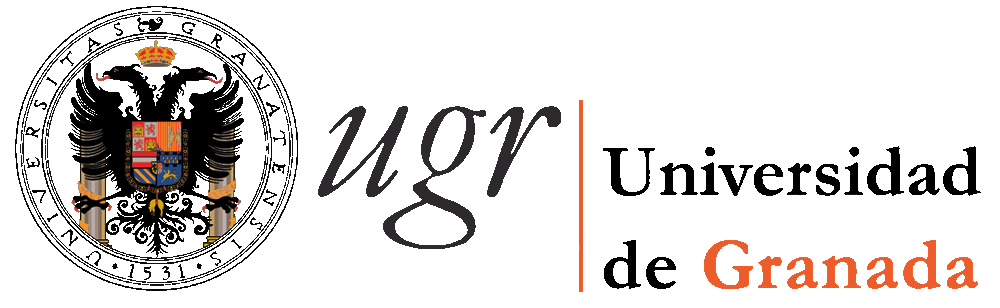 Навчальні центри
Центри культури, спорту та інформаційно-комунікаційних технологій
Aula Permanente de Formación Abierta
Centro de Documentación Europea
Centro de Enseñanzas Virtuales
Centro de Lenguas Modernas
Centro de Promoción de Empleo y Prácticas
Centro Mediterráneo
Escuela Internacional de Posgrado
Escuela de Análisis Clínicos
Centro Cultural Universitario “Casa de Porras”
La Madraza. Centro de Cultura Contemporránea UGR
Centro de Actividades Deportivas
Centro de Iniciativas de Coopetación al Desarrollo
Centro de Instrumentación Científica
Centro de Servicios de Informática y Redes de Comunicación
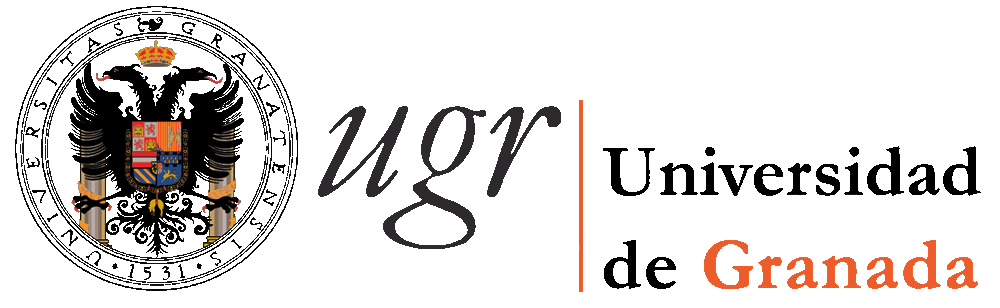 Дослідницькі центри
Вищі технічні школи
Centro de Investigación Biomédica
Centro de Investigación Tecnologías de Información y Comunicaciones
Centro de Investigación Mente, Cerebro y Comportamiento
Escuela Técnica Superior de Arquitectura
E.T.S. de Ingeniería de Caminos, Canales y Puertos
E.T.S. de Ingeniería de Edificios
E.T.S. de Ingenierías Informática y de Telecomunicación
GranadaFacultad de ciencias de la educación, departamentos
Didáctica de la Expresión Musical, Plástica y Corporal
Didáctica de la Lengua y Literatura
Didáctica de la Matemática
Didáctica de las Ciencias Experimentales
Didáctica de las Ciencias Sociales
Didáctica y Organización Escolar
Métodos de Investigación y Diagnóstico en Educación 
Pedagogía
Psicología Evolutiva y de la Educación
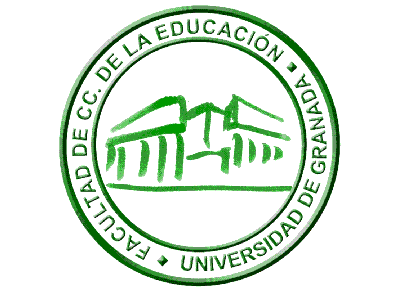 Departamento deDidáctica de la Lengua y Literatura
A este le corresponde organizar y desarrollar la investigación y las enseñanzas del Área de Didáctica de la Lengua y la Literatura. Su ámbito científico lo conforma la Didáctica de la Lengua y la Literatura españolas y extranjeras.
Departamento deDidáctica de la Lengua y Literaturagrupos de investigación
HUM-457: DIDÁCTICA DE LA LENGUA Y LA LITERATURA
HUM-508: ÉTIMO
LÍNEAS DE TRABAJO:

Didáctica de la comunicación oral y escrita
Comprensión lectora, literatura y animación a la lectura
Enseñanza del español como lengua extranjera y como segunda lengua
Desarrollo de habilidades metacognitivas y enseñanza-aprendizaje de la gramática
Didáctica de la Literatura y de la Literatura Infantil y Juvenil
Didáctica del Léxico
Alfabetización digital en adultos
Asesoría y corrección lingüísticas
LÍNEAS DE TRABAJO:
Didáctica de la lengua materna
Literatura infantil
Bilingüismo y plurilingüismo
Didáctica de las lenguas extranjeras
Literatura y su didáctica
Didáctica del español como segunda lengua
El alumno trabaja con la lengua,el maestro trabaja con el alumno
Методика навчання ІМ і культур
за загальн. ред. С.Ю. Ніколаєвої
Київ, 2013
Enseñar lengua
Daniel Cassani, Marta Luna, Gloria Sanz
Barcelona, 1997
мета навчання ІМ
Іншомовна комунікативна компетентність (ІКК)
здатність використовувати накопичені знання, навички і вміння в іншомовному спілкуванні
Comunicación
el auténtico sentido último de la lengua y el objetivo real de aprendizaje

Formación en competencia comunicativa:
Видимакровмінь / мовленнєвих компетентностей
Іншомовна мовленнєва компетентність
MACROHABILIDADES
Destrezas / habilidades comunicativas
ESCUCHAR (habla oral)
HABLAR (habla oral)
LEER (habla escrita)
ESCRIBIR (habla escrita)

Macrohabilidad – comprensión auditiva

Microhabilidad – comprensión global o detallada
Іншомовна компетентність в аудіюванні
Іншомовна компетентність у говорінні
Іншомовна компетентність у читанні
Іншомовна компетентність у письмі
Іншомовна компетентність у перекладі / медіації
Аудіювання / аудитивна компетентність
Escuchar es comprender el mensaje poniendo en marcha un proceso cognitivo de construcción de significado y de interpretación de un discurso pronunciado oralmente.
Comprensión auditiva (C.A.) es un proceso de recibir lo que el emisor en realidad expresa (la orientación receptiva); construir y representar el significado (la orientación constructiva); negociar el significado con el emisor y responder (la orientación colaborativa); y crear significado a través de la participación, la imaginación y la empatía (la orientación transformativa);
es un proceso de interpretación activo y complejo en el cual la persona que escucha establece una relación entre lo que escucha y lo que es ya conocido para él o ella.
Слухання – це лише акустичне сприймання звукоряду без концентрації на розумінні його змісту.  
Аудіювання – це комплексна мовленнєва розумова діяльність, яка ґрунтується на природних здібностях людини, удосконалюється у процесі її розвитку і дає їй можливість розуміти інформацію в акустичному коді, зберігати її в пам’яті, відбирати й оцінювати її згідно з інтересами чи поставленими завданнями.
Аудитивна компетентність (АК) – здатність слухати автентичні тексти різних жанрів і видів із різним рівнем розуміння змісту в умовах прямого й опосередкованого спілкування.
Складові АК
Вміння (мовленнєві, компенсаторні, інтелектуальні, організаційно-навчальні)
Навички (слухові, лексичні, граматичні)
Знання (декларативні: мовні, країнознавчі; процедурні: лінгвосоціокультурні)
Комунікативні здібності (адекватна реакцію на пропозиції мовця; вміння вислухати, не перериваючи співрозмовника; брати почуте до уваги; цінувати мовленнєвого партнера незалежно від ступеня прихильності до нього, визнавати його чесноти; орієнтуватися в ситуації спілкування)
Індивідуально-психологічні особливості студентів (кмітливість; вміння чути й швидко реагувати на сигнали усномовленнєвої комунікації; вміння переключатися з однієї розумової операції на іншу; швидко схоплювати тему повідомлення, співвідносити її з широким контекстом; рівень розвитку / сформованості уваги, артикулювання, мовленнєвого слуху, аудитивної пам’яті, ймовірного прогнозування; спрямованість на пізнавальну діяльність та мотивація)
Componentes de la C.A.
Microhabilidades o procedimientos o estrategias (reconocer, seleccionar, interpretar, inferir, anticipar, retener)
Conceptos (texto: adecuación, coherencia, cohesión, gramática, presentación, estilística)
Actitudes (cultura oral, Yo-receptor, diálogos y conversación, parlamentos)
Мікровміння (прийоми, стратегії)аудіювання
Сучасні засоби формування АК
Класифікація засобів навчання Едварда Флемінга та Яна Якобі:
1) природні засоби, що безпосередньо представляють саму дійсність;
2) технічні засоби (візуальні, аудіовізуальні, автоматичні), що відображають дійсність побічно;
3) символічні засоби, що відображають дійсність за допомогою відповідної символіки, наприклад живого і друкованого слова, звуків, технічних малюнків, графіків тощо.

Класифікація аудіовізуальних засобів  М. В. Ляховицького:
1) візуальні (зорові) - малюнки, таблиці, схеми, репродукції картин, діафільми тощо;
2) аудитивні (слухові) - фонозаписи, радіотрансляції тощо;
3) власне аудіовізуальні (зорово-слухові) - кінофільми, телефільми, діафільми із звуковим супроводженням, комп'ютерні програми і тощо.
Сучасні засоби формування АК
За класифікацією О.Б. Борисюка аудіовізуальні засоби навчання на сучасному етапі включають в себе:
Фонограми: всі види фоновправ, фонотести, фонозаписи текстів, оповідань, аудіоуроки і аудіолекції.
Відеопродукція: відеофрагменти, відеоуроки, відеофільми, відеолекції, тематичні слайди і транспаранти.
Комп'ютерні навчальні посібники: електронні підручники, самовчителі, посібники, довідники, словники, прикладні навчальні, контролюючі програми, тести та навчальні ігри.
Інтернет: мережеві бази даних, відеоконференції, відеотрансляції, віртуальні семінари, телеконференції на спеціальних тематичних форумах, телекомунікаційні проекти.
Competencia en Comunicación Audiovisual (C.C.A.)

la capacidad de un individuo para interpretar y analizar desde la reflexión crítica las imágenes y los mensajes audiovisuales y para expresarse con una mínima corrección en el ámbito comunicativo.

2005, El Consejo del Audiovisual de Cataluña
Аудіовізуалізація

це процес рецептивного сприймання і розуміння аудіовізуальних матеріалів, які одночасно передають аудіо- та візуальну інформацію і також можуть містити образно-схематичні і навіть візуально-текстові додатки.

2011, В.В. Сафонова
Parámetros para trabajar a la hora de desarrollar la C.C.A.
En lo personal: la interacción entre emotividad y racionalidad. Cuando trabajamos con vídeo, es muy fácil centrarnos en factores estéticos y emocionales y descuidar los estímulos de tipo intelectual que los mensajes pueden provocar.  La persona competente audiovisualmente tiene que ser capaz de convertir la emoción en reflexión.
En lo operativo: debemos favorecer una interacción entre el análisis crítico y la expresión creativa. No solo hemos de favorecer que sean capaces de analizar críticamente los productos audiovisuales, sino que además deben ser capaces de producir mensajes sencillos pero aptos como productos reales y comunicativamente eficaces.
Вміння аудіовізуалізаціїстудентів мовних напрямків підготовки(для рівня в2)за С. О. даміновою, 2015
Передбачається розвиток таких умінь як детальне розуміння розгорнутих монологічних і діалогічних аудіовідеотекстів з достатньо складною аргументацією в рамках знайомої студентам теми, оціночну емоційно забарвлену інформацію.
Ефективним є використання аудіовізуальних матеріалів, в яких повідомляються новини у сфері культури країни виучуваної мови, відомості про поточні події тощо, де виражаються думки, позиції, точки зору, а також даються емоційні оцінки громадськими діячами.
Розуміння інформації забезпечується встановленням логічних зв’язків між фактами та причинно-наслідковими відношеннями між ними.
В діалогічних аудіовізуальних текстах необхідно вміти розуміти вербально виражену чужу думку, точку зору, емоційну оцінку тощо
Успішність розуміння забезпечується чіткою логіко-композиційною структурою аудіовізуальних текстів, в яких чітко виражені змістові зв’язки між фактами / епізодами.
Рекомендується розвивати у студентів уміння спиратися на наявний у них мовний досвід і вдаватися до словотворчої здогадки й / або здогадки за контекстом для кращого розуміння змісту аудіовізуального тексту. 
У випадку наявності субтитрів рекомендовано лише інколи спиратися на них, оскільки процес перегляду аудіовізуальних матеріалів може перетворитися на процес читання.
Необхідно розвивати вміння використовувати такі види аудіовізуалізації як вивчаюча, критична, оглядова, ознайомлювальна, інформаційно-пошукова, фрагментарна.
Етапи формування АК
Pre-escucha –  activar el conocimiento previo o esquemata (schemata): escuchar una breve introducción al texto en que se podría incluir escuchar el título, la primera oración o varias frases; inferir el contenido, el vocabulario, la estructura y la organización del texto. Durante esta etapa, se despierta el interés y la curiosidad de los estudiantes por lo que van a escuchar.
Durante la escucha: entender el mensaje y determinar la idea principal, sin prestarle atención a todos los detalles examinar la información o los detalles de partes específicas incluidas en el texto, tales como escuchar el reporte del tiempo, seguir instrucciones dadas en la radio, o dar los nombres o los números etc.
Después de la escucha: opinar acerca del texto en forma oral o escrita expresando los sentimientos y actitudes al realizar actividades como guiones,entrevistas, análisis de personajes, ensayos o discusiones, entre otras.
Дотекстовий етап: організується викладачем для усунення мовних і смислових труднощів пропонованого аудіотексту; прогнозування змісту аудіотексту за його назвою, ілюстрацією, ключовими словами, першим / останнім реченням / абзацом тощо; формулювання комунікативної настанови на аудіювання;
Текстовий етап: слухання аудіотексту у контексті сформульованої комунікативної установки;
Післятекстовий етап: контроль розуміння змісту аудіотексту (невербальний; вербальний – рецептивний, репродуктивний).
Система вправ і завдань для формування АК
Дві підсистеми вправ:
1 – для формування мовленнєвих навичок  аудіювання (І гр. – вправи для формування слухових навичок аудіювання; ІІ гр. – вправи для формування лексичних навичок аудіювання; ІІІ гр. – вправи для формування граматичних навичок аудіювання)
2 – для розвитку мовленнєвих умінь аудіювання (І гр. – вправи, що готують до аудіювання текстів; ІІ гр. – вправи для розвитку вмінь аудіювання)
1 + 2 = вправи для розвитку мовленнєвих механізмів аудіювання
ДЯКУЮ ЗА УВАГУ! 
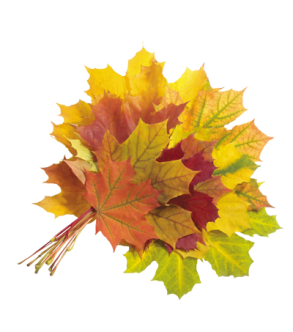